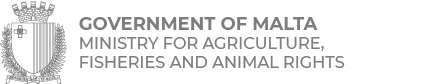 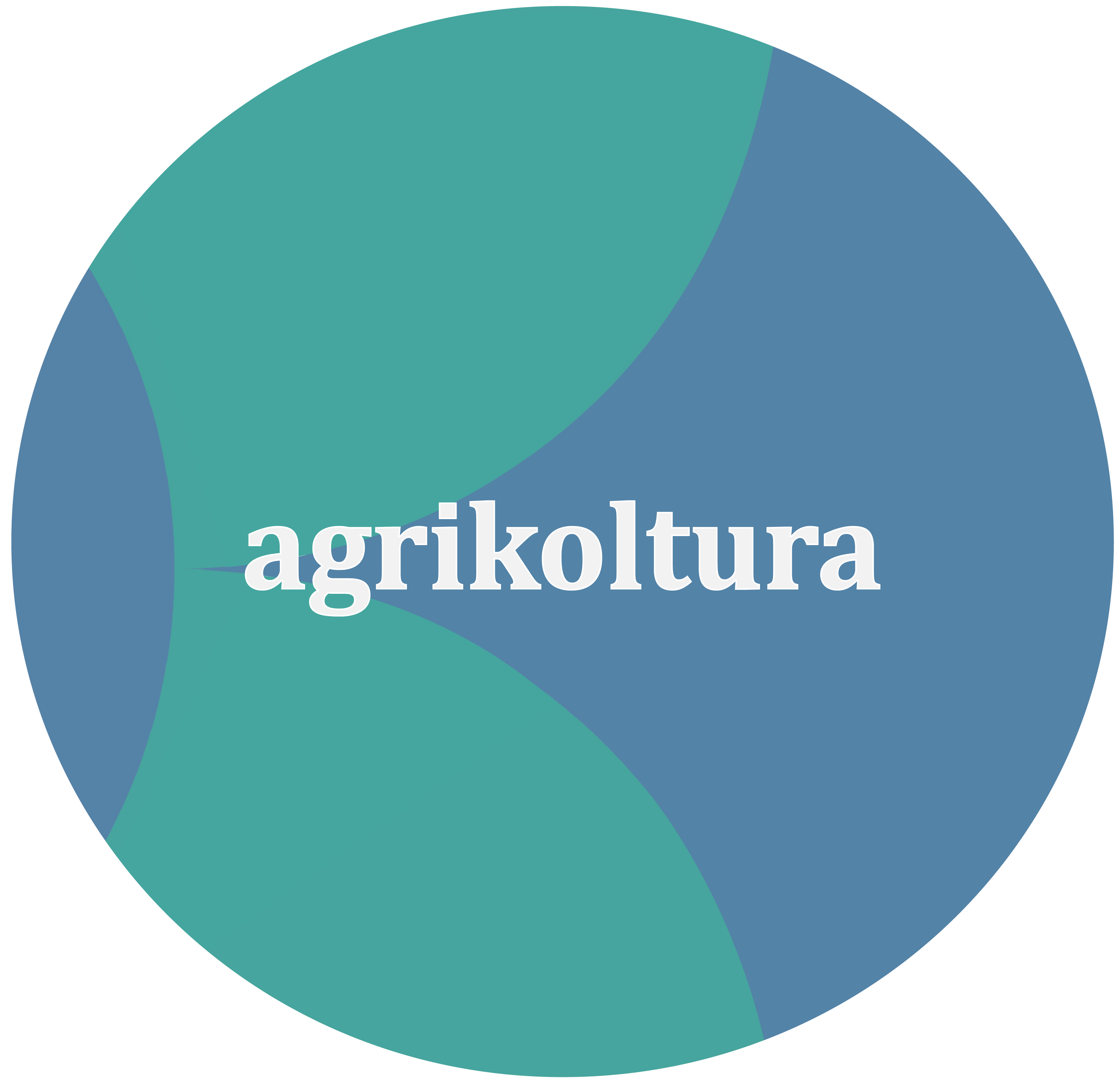 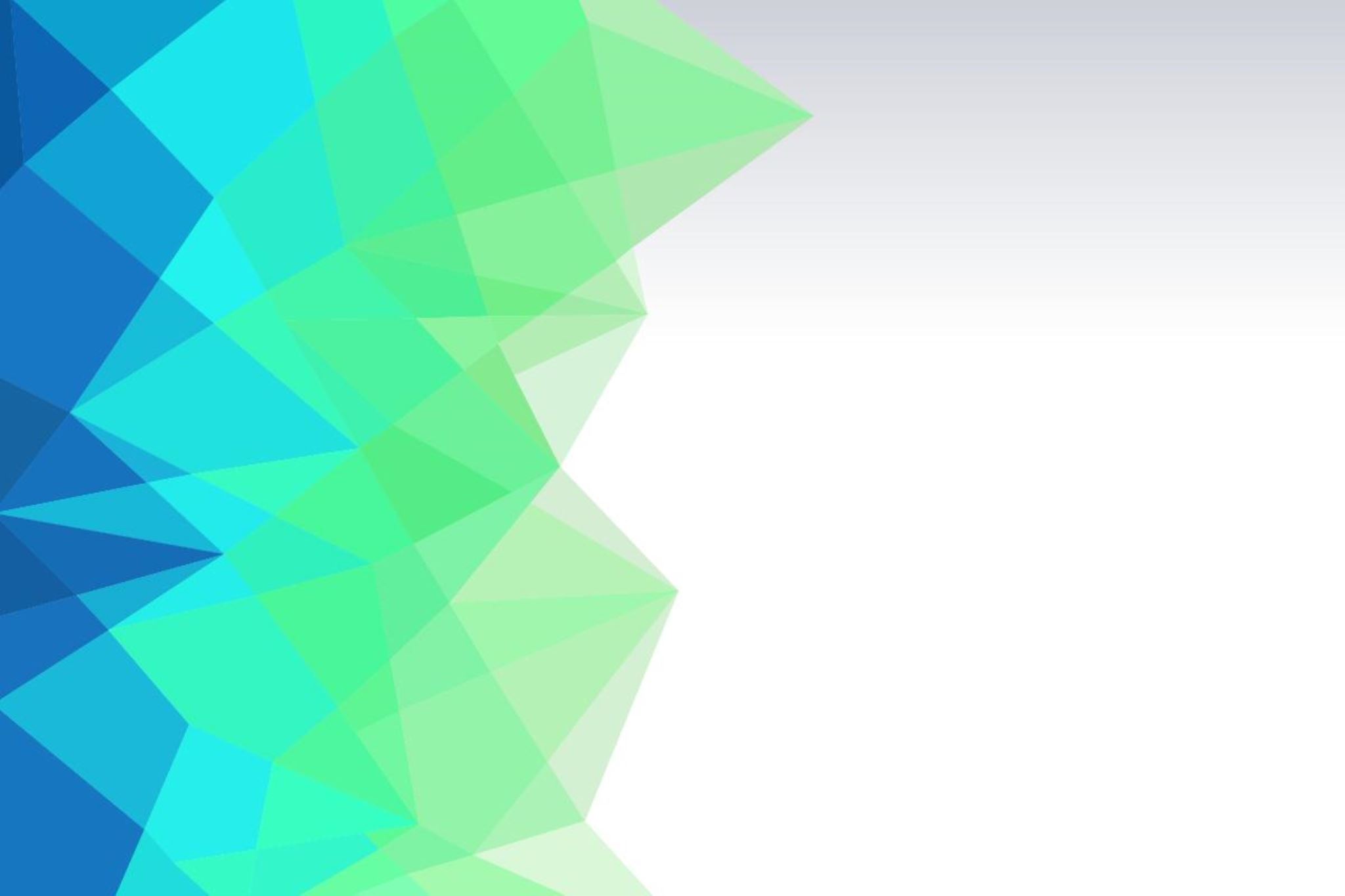 Enrofloksaċina fil-muskolu ta’ tiġieġ tal-bajd:​
​Kampjun ta’ muskolu minn tiġieġ tal-bajd instab pożittiv għall-Enrofloksaċina (1465µ g) u Ċiprofloksaċina (79 µ g) minn testijjiet li saru bħala parti mill-Pjan Nazzjonali għall-Kontroll tas-Salmonella.  ​
Dan ir-riżultat imur kontra Artikolu 2(c) tar-Regolament Delegat tal-Kummissjoni (UE) 2019/2090, li jipprojbixxi l-użu ta’ dawn l-antibijotiċi fit-tiġieġ.
Tnediet investigazzjoni fuq ir-razzett minn Uffiċjali tal-VRD fejn, fost nuqqasijiet oħra, instab kontenitur tal-Enrofloksaċina. 
Inġabru kampjuni ta’ għalf minn fuq dan ir-razzett u mill-mitħna tal-għalf għal aktar testijiet. ​
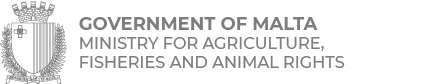 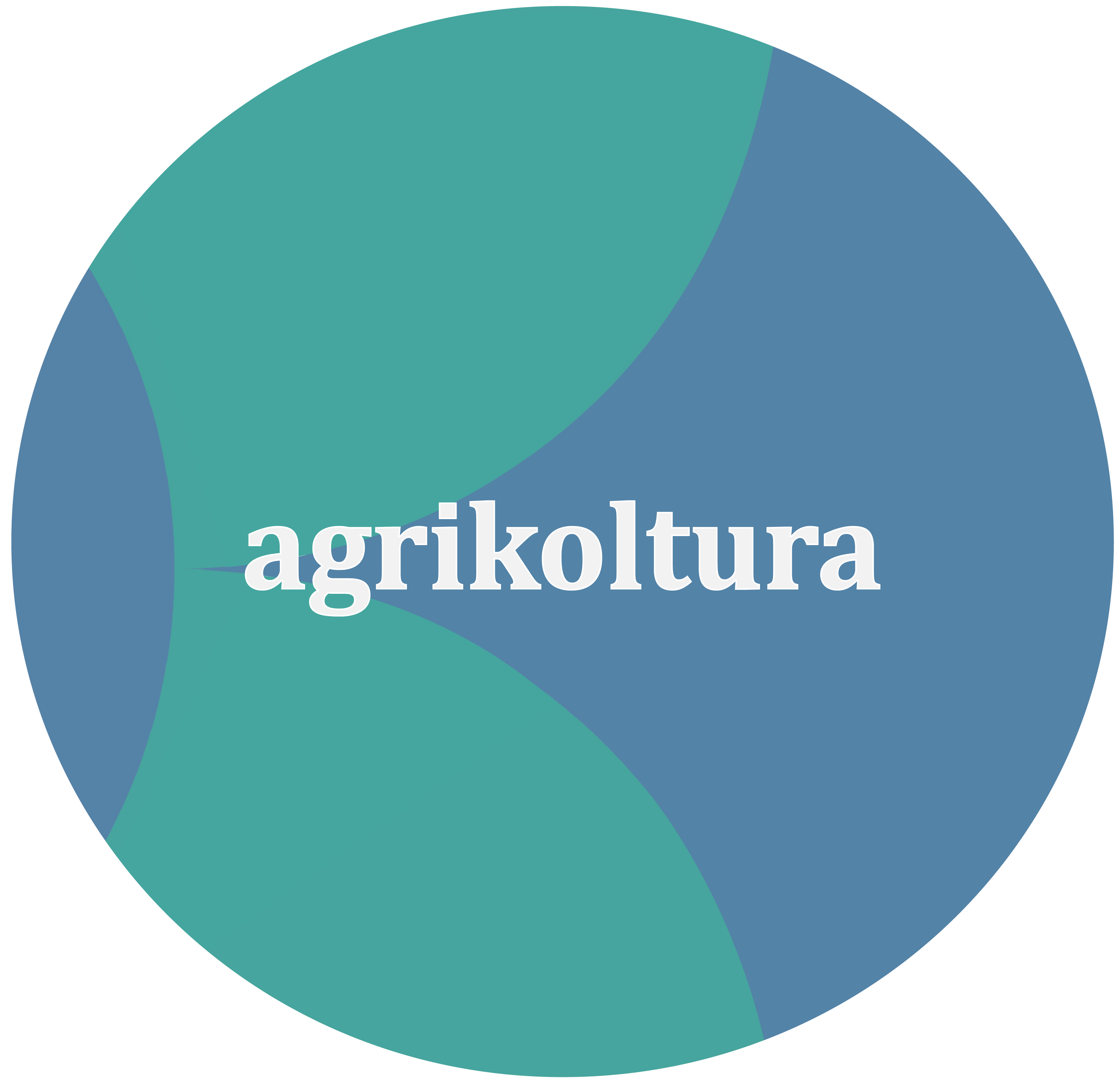 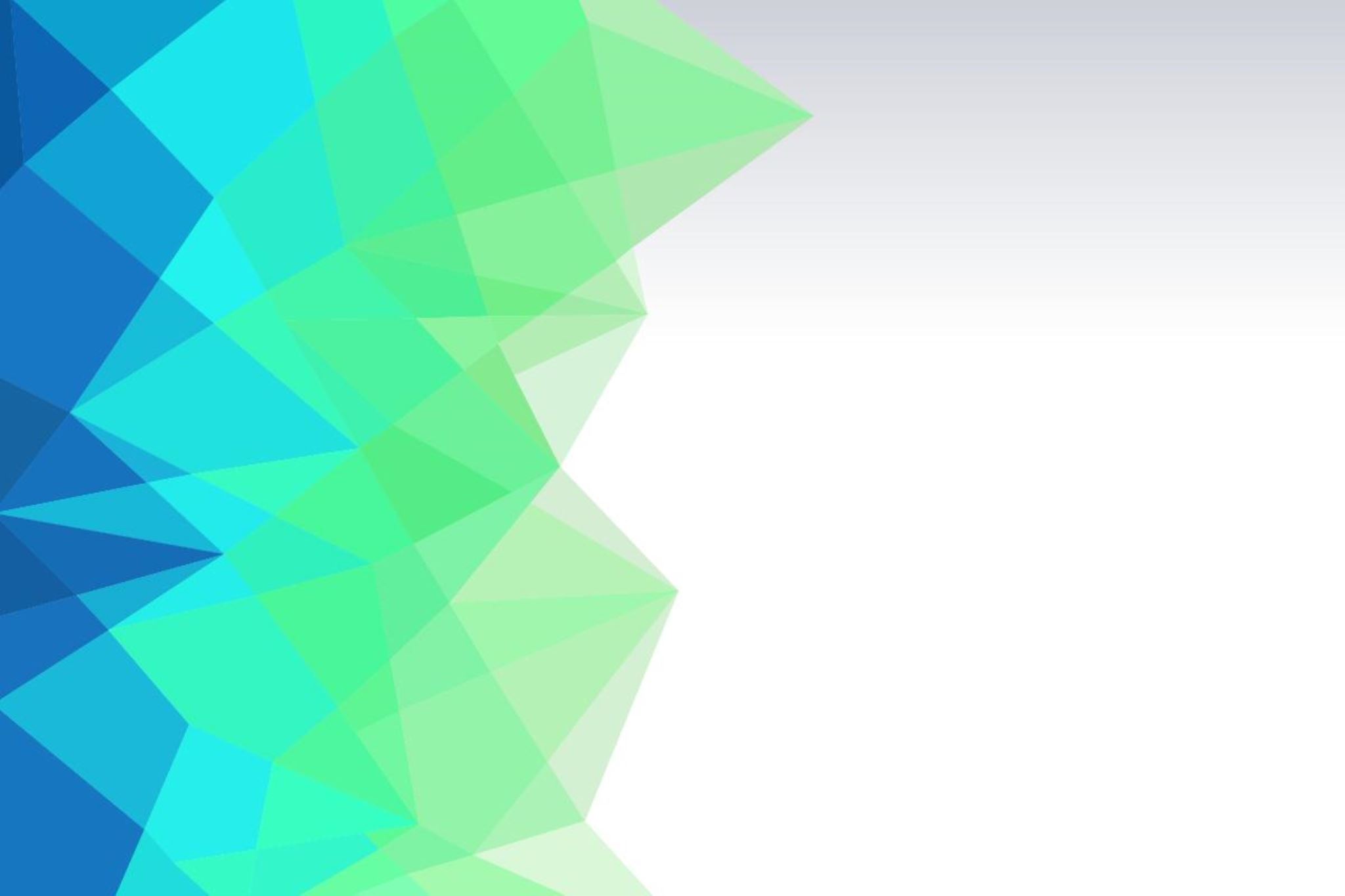 Azzjonijiet meħuda mill-VRD:​
Reġgħu ttieħdu kampjuni mil-lottijiet pożittivi, bl-ispejjeż jintrefgħu mill-operatur.​
Kien impost divjet  fuq l-operatur biex ma jbigħx bajd.​
Notifika bil-miktub ġiet maħruġa lill-operatur, b'dettalji dwar il-vjolazzjoni tal-Artikolu 36 tal-Liġi Nazzjonali Kap. 437.00 tal-Att dwar is-Servizzi Veterinarji. Din il-vjolazzjoni ġġor il-penali massima ta’ €23,293.73 f’każ ta’ ħtija. Wara discussjonijiet bejn id-Direttorat għas-Servizzi Veterinarji u l-Operatur tan-Negozju tal-Ikel, dan tal-aħħar ammetta l-vjolazzjoni kontra ħlas ta’ penali amministrattiva ta’ €7,764.58, kif stipulat f’Artikolu 61.
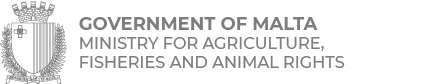 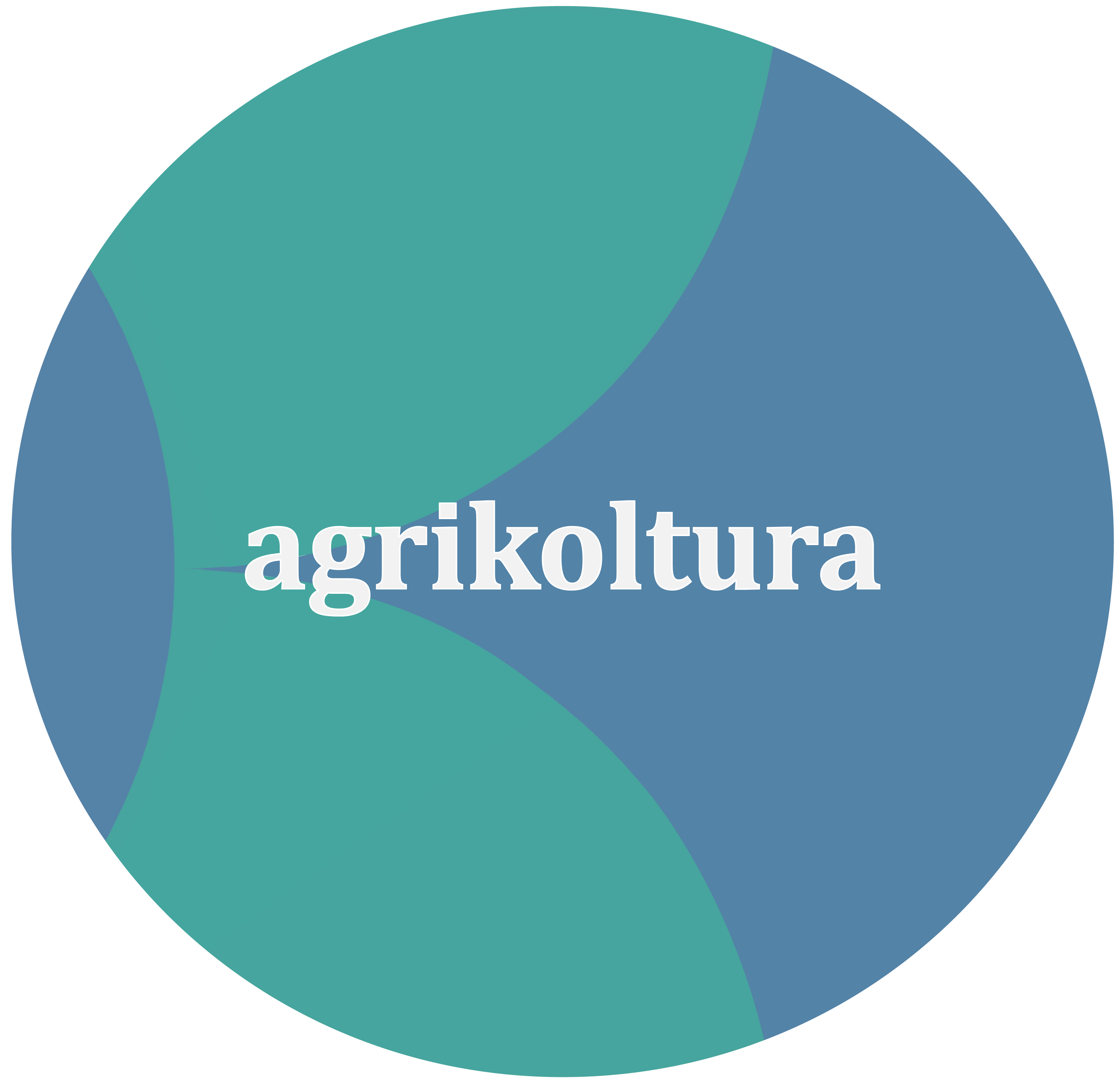 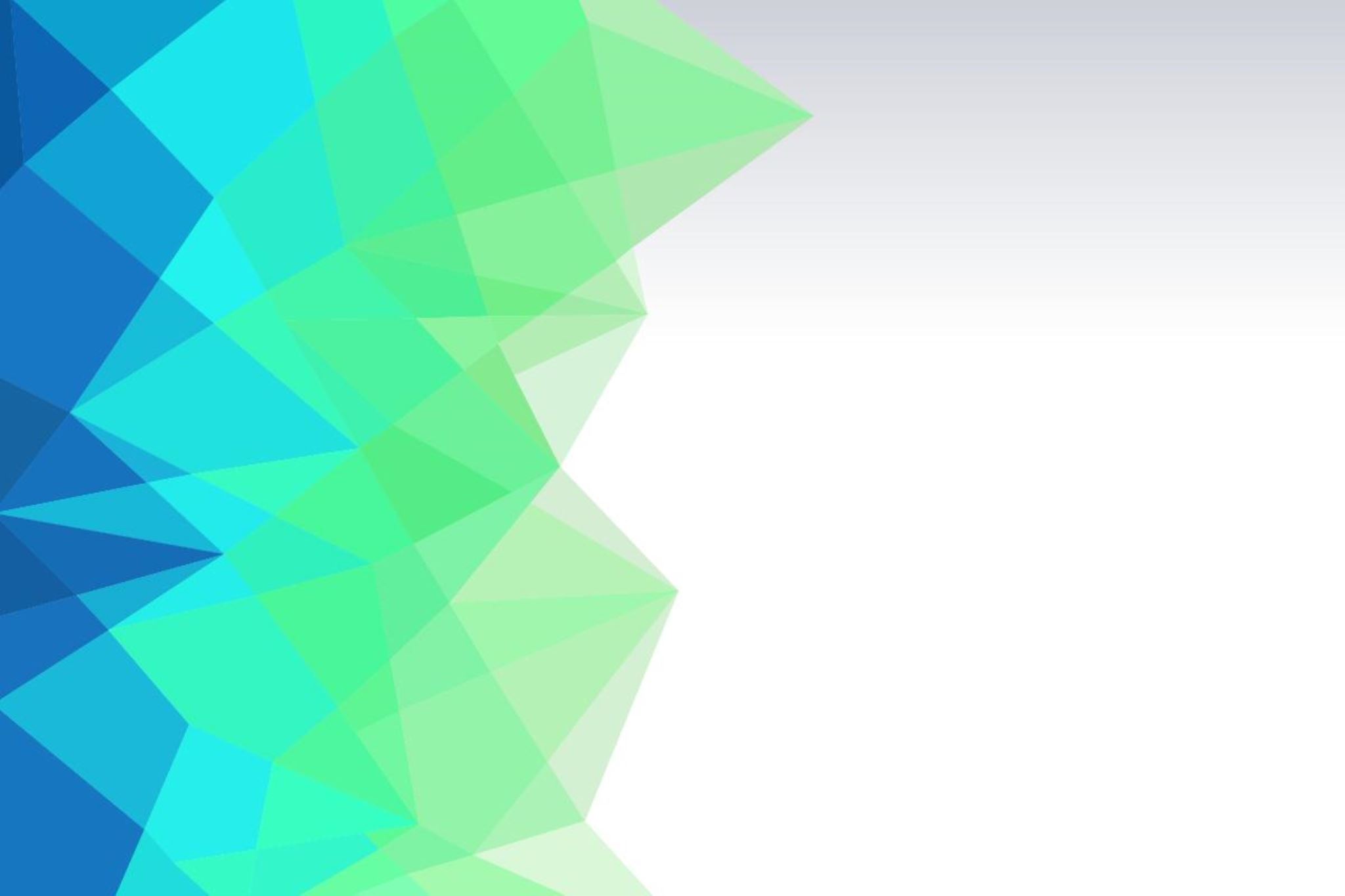 Importanza tal-azzjonijiet meħuda:​
L-implimentazzjoni ta’ pjani robusti ta’ kampjonament hija importanti biex jinqabdu trattamenti mhux awtorizzati ta’ tiġieġ. Tali trattamenti jistgħu jkunu ta’ detriment għas-saħħa pubblika billi jikkontribwixxu għall-ħolqien ta’ reżistenza għall-antibijotiċi (AMR) fil-mikrobi.​
Divjet fuq il-bejgħ ta’ bajd mir-razzett li rriżulta pożittiv iservi ta’ miżura preventiva sabiex iħares sew is-saħħa pubblika kif ukoll dik tal-annimali.​
Il-multa imposta tiskoraġġixxi lil Operaturi fin-Negozju tal-Ikel milli jwettqu prattiċi illegali simili fil-futur.